HOẠT ĐỘNG CÁ NHÂN: Học sinh quan sát hình ảnh và trả lời câu hỏi dưới đây.
KHỞI ĐỘNG (1)
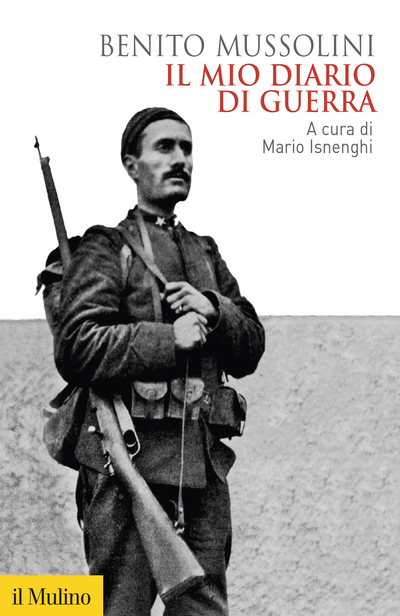 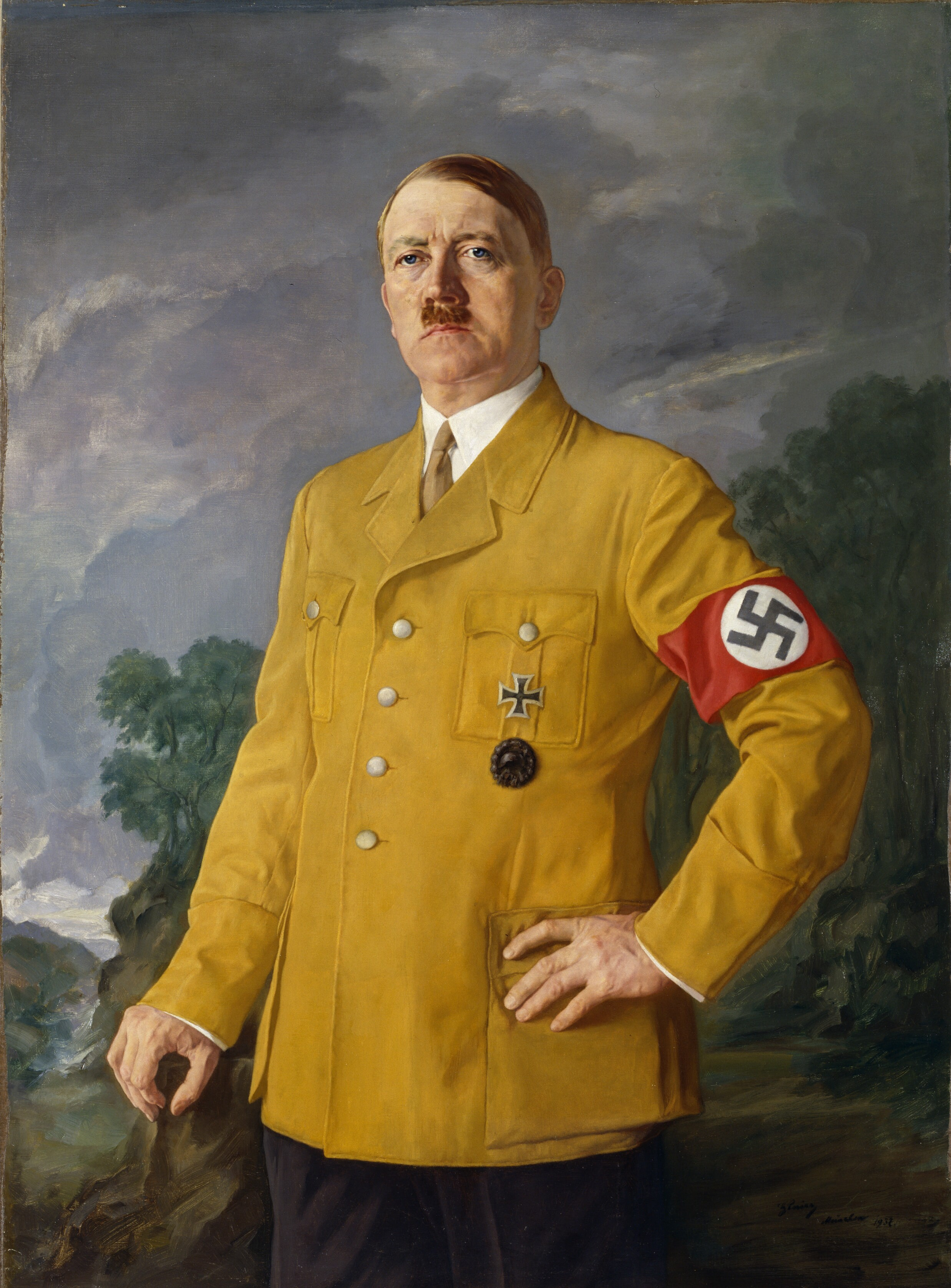 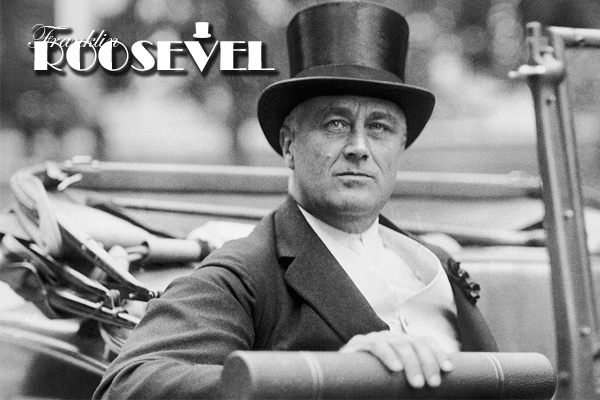 Họ gắn với sự kiện lịch sử nào ở Châu Âu và Mỹ?
Họ là ai?
Họ đến từ đâu?
KHỞI ĐỘNG (2)
MỖI HÌNH ẢNH  KHIẾN EM LIÊN TƯỞNG ĐẾN SỰ KIỆN NÀO?
Ngày 1/5/1886, do yêu cầu của công nhân không được đáp ứng một cách đầy đủ, giới công nhân trên toàn nước Mỹ đã tham gia bãi công nhằm gây áp lực buộc giới chủ thực hiện yêu sách của mình. Đầu tiên là cuộc bãi công tại thành phố Chicago. Khoảng 40 nghìn người không đến nhà máy. Họ tổ chức mit-tinh, biểu tình trên thành phố với biểu ngữ "Từ hôm nay không người thợ nào làm việc quá 8 giờ một ngày! Phải thực hiện 8 giờ làm việc, 8 giờ nghỉ ngơi, 8 giờ vui chơi!"
MỖI HÌNH ẢNH  KHIẾN EM LIÊN TƯỞNG ĐẾN SỰ KIỆN NÀO?
Cuộc khủng hoảng kinh tế 1929 đến 1933, thường được gọi là “Đại suy thoái,” là một trong những sự kiện kinh tế quan trọng và khủng bố nhất trong lịch sử kinh tế của Hoa Kỳ và thế giới. Nó bắt đầu vào ngày 29 tháng 10 năm 1929, được gọi là “Ngày Thứ Tư Đen,” khi thị trường chứng khoán Wall Street của New York trải qua một sụp đổ toàn diện. Khủng hoảng này lan rộng ra toàn cầu và kéo dài đến cuối những năm 1930.
MỖI HÌNH ẢNH  KHIẾN EM LIÊN TƯỞNG ĐẾN SỰ KIỆN NÀO?
Adolf Hitler, lãnh đạo Đảng Quốc xã Đức, là một trong những nhà độc tài quyền lực và khét tiếng nhất thế kỷ 20. Hitler tận dụng những khó khăn kinh tế, sự bất mãn của dân chúng và đấu đá chính trị để giành lấy quyền lực tuyệt đối ở Đức bắt đầu từ năm 1933.
MỖI HÌNH ẢNH  KHIẾN EM LIÊN TƯỞNG ĐẾN SỰ KIỆN NÀO?
Tổng thống Ru-dơ-ven trong việc đưa nước Mĩ thoát ra khỏi cuộc khủng hoảng kinh tế thế giới
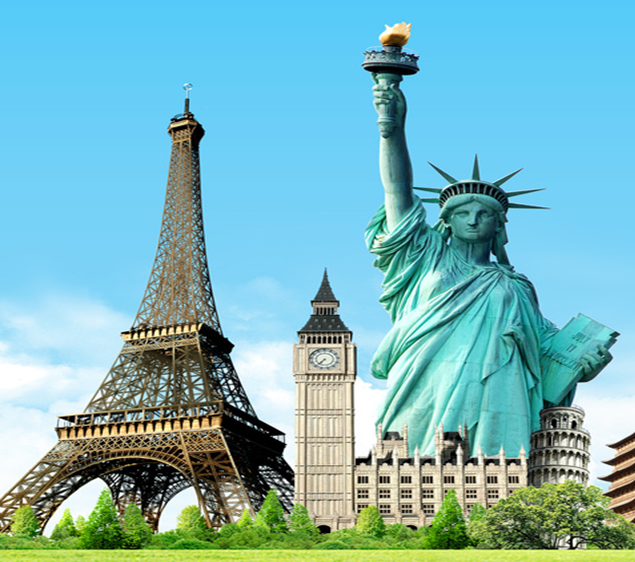 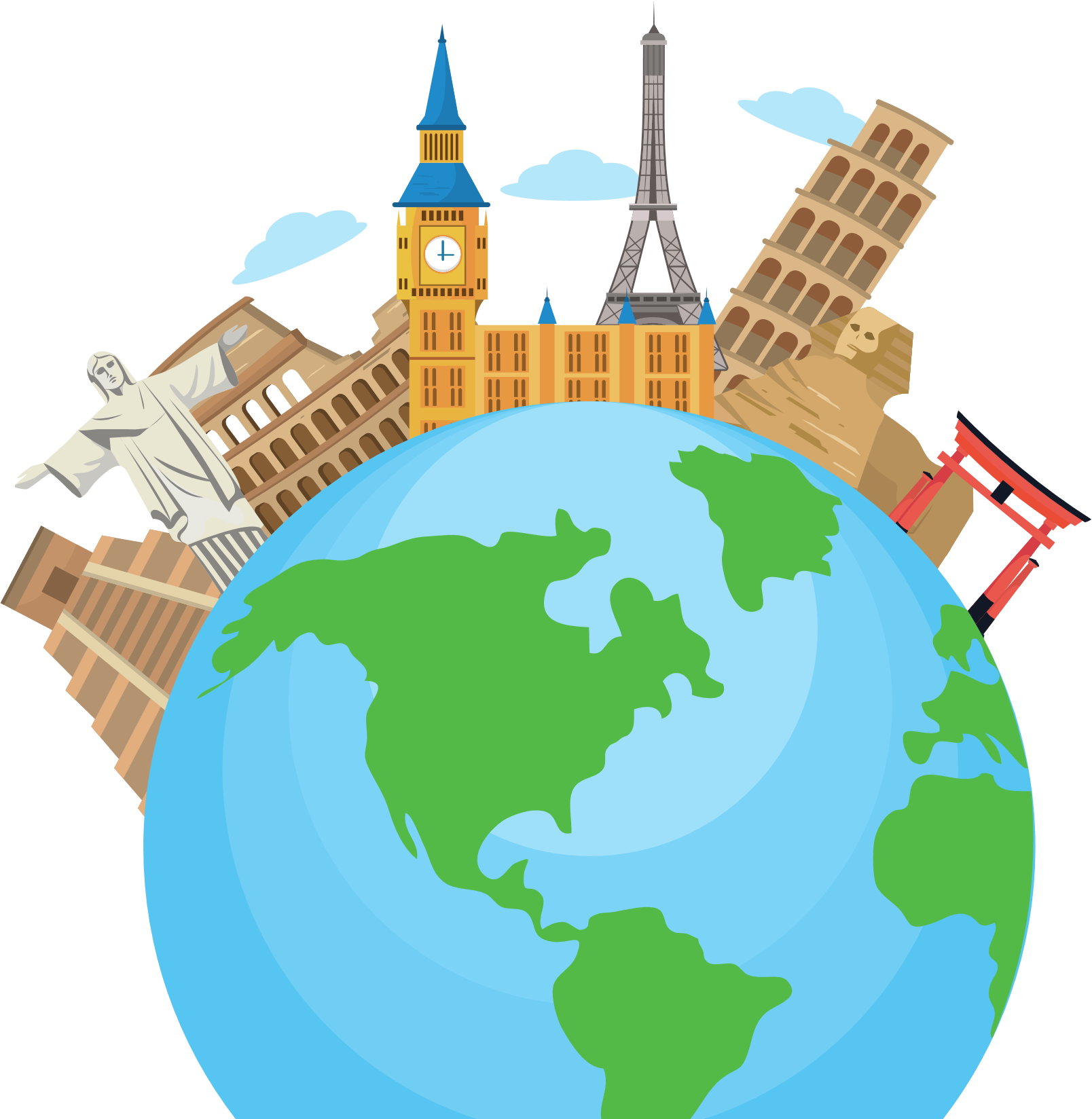 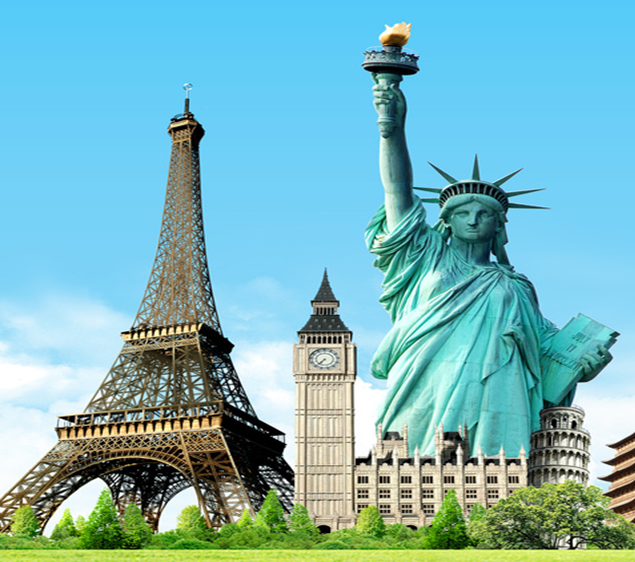 CHƯƠNG 1. THẾ GIỚI TỪ NĂM 1918 ĐẾN NĂM 1945
BÀI 2. CHÂU ÂU VÀ NƯỚC MỸ TỪ NĂM 1918 ĐẾN NĂM 1945
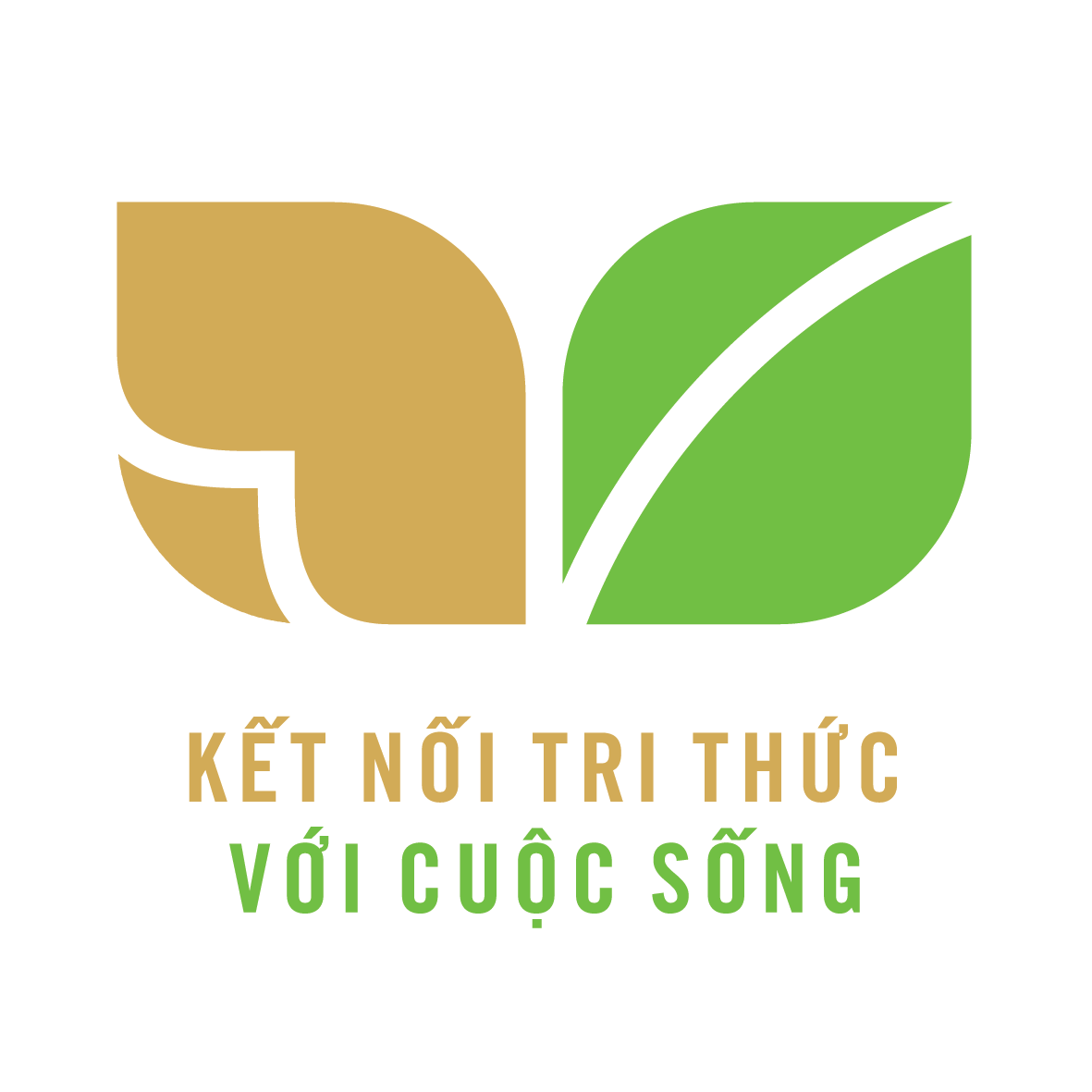 1. Trình bày được phong trào cách mạng và sự thành lập Quốc tế Cộng sản
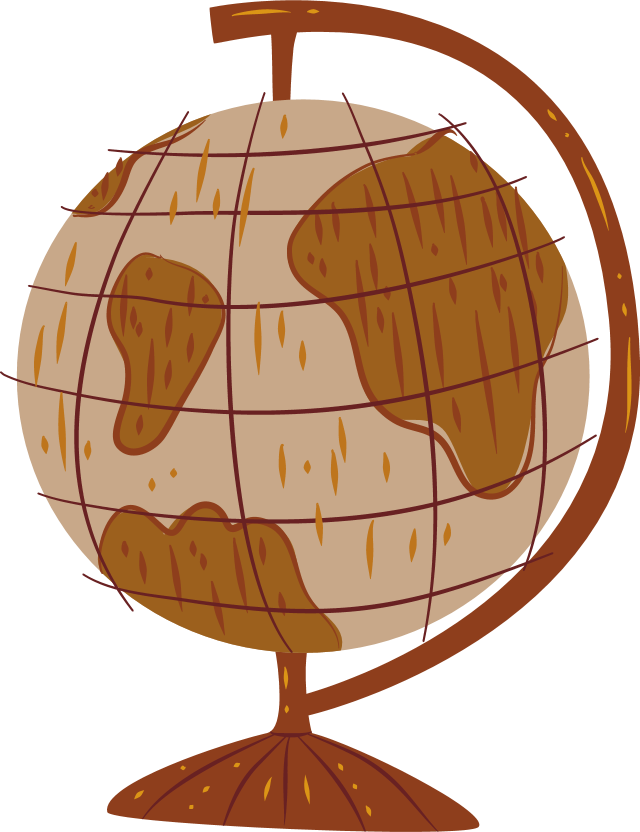 Mục 
tiêu 
bài 
học
2. Trình bày được đại suy thoái kinh tế 1929-1933, sự hình thành chủ nghĩa phát xít ở Châu Âu
3. Nhận biết tình hình chính trị và sự phát triển kinh tế nước Mỹ giữa hai cuộc chiến tranh thế giới
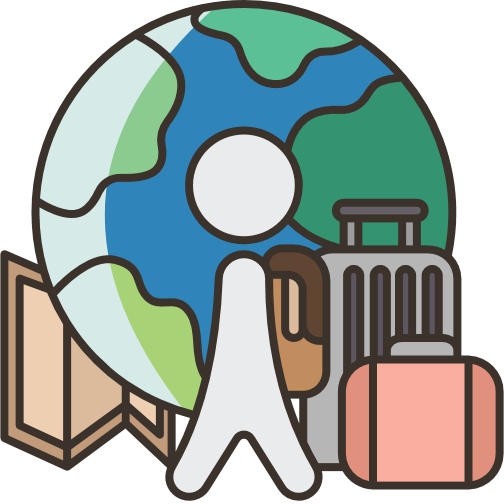 1. Phong trào cách mạng (1918 – 1923) và sự thành lập quốc tế cộng sản (1919)
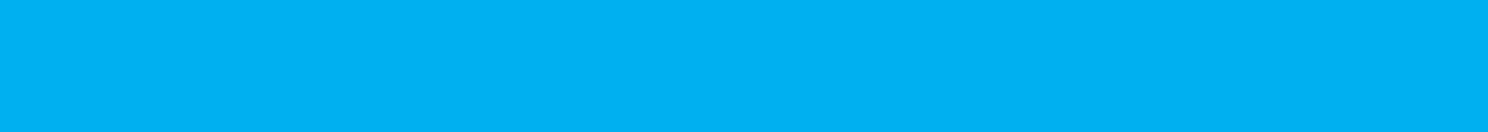 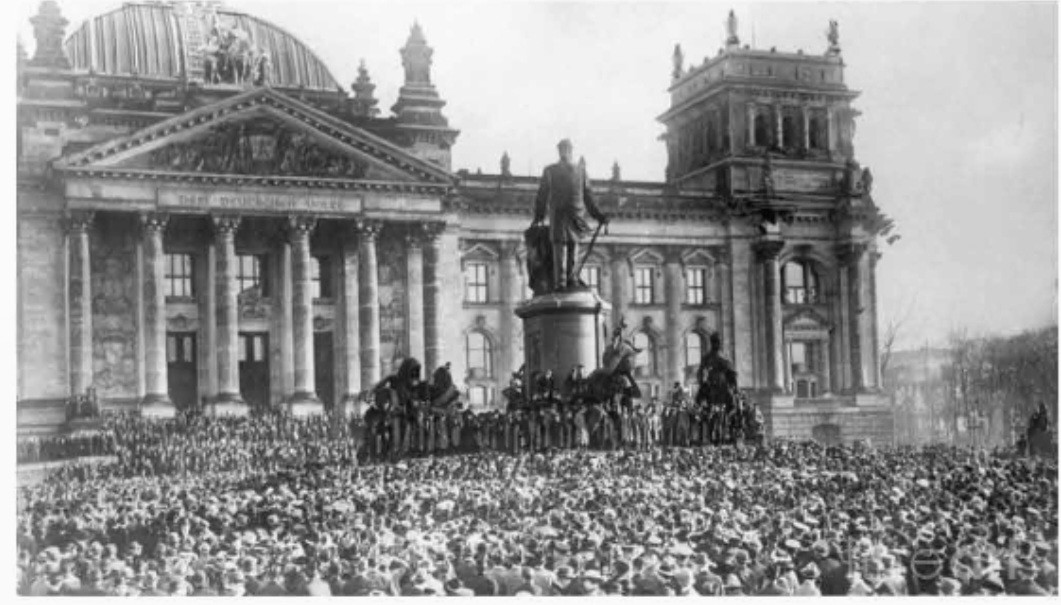 Hoạt động:  Nhóm
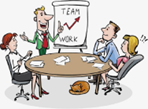 Gợi ý:  Khai thác sgk tr10 và hình 2.3 hoàn chỉnh phiếu học tập 1,2.
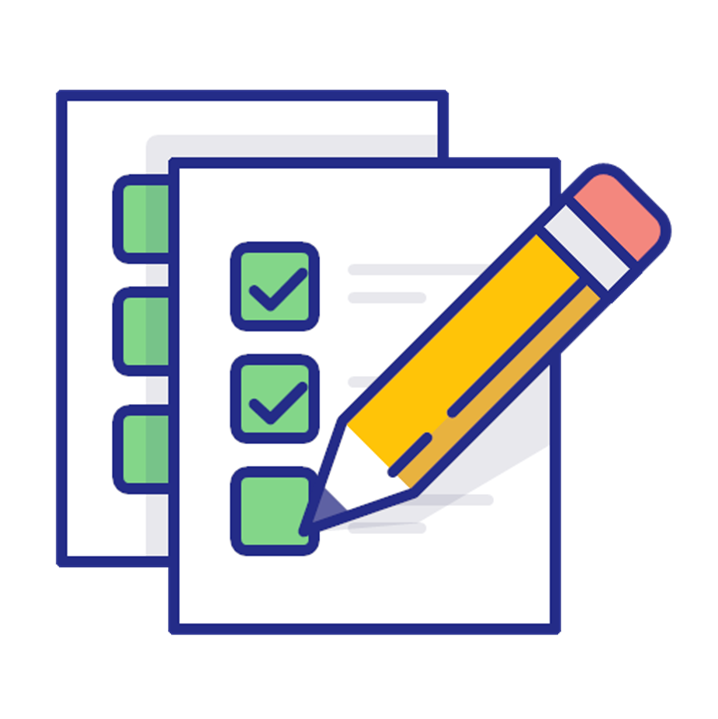 H 2.3. Nhân dân tập trung trước tòa nhà Rây-xtac(Đức) trong buổi tuyên bố thành lập chính phủ mới(1918)
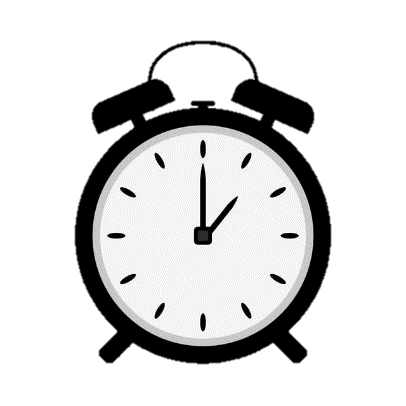 Thời gian: 5 phút
Phiếu học tập 1
Phiếu học tập 2
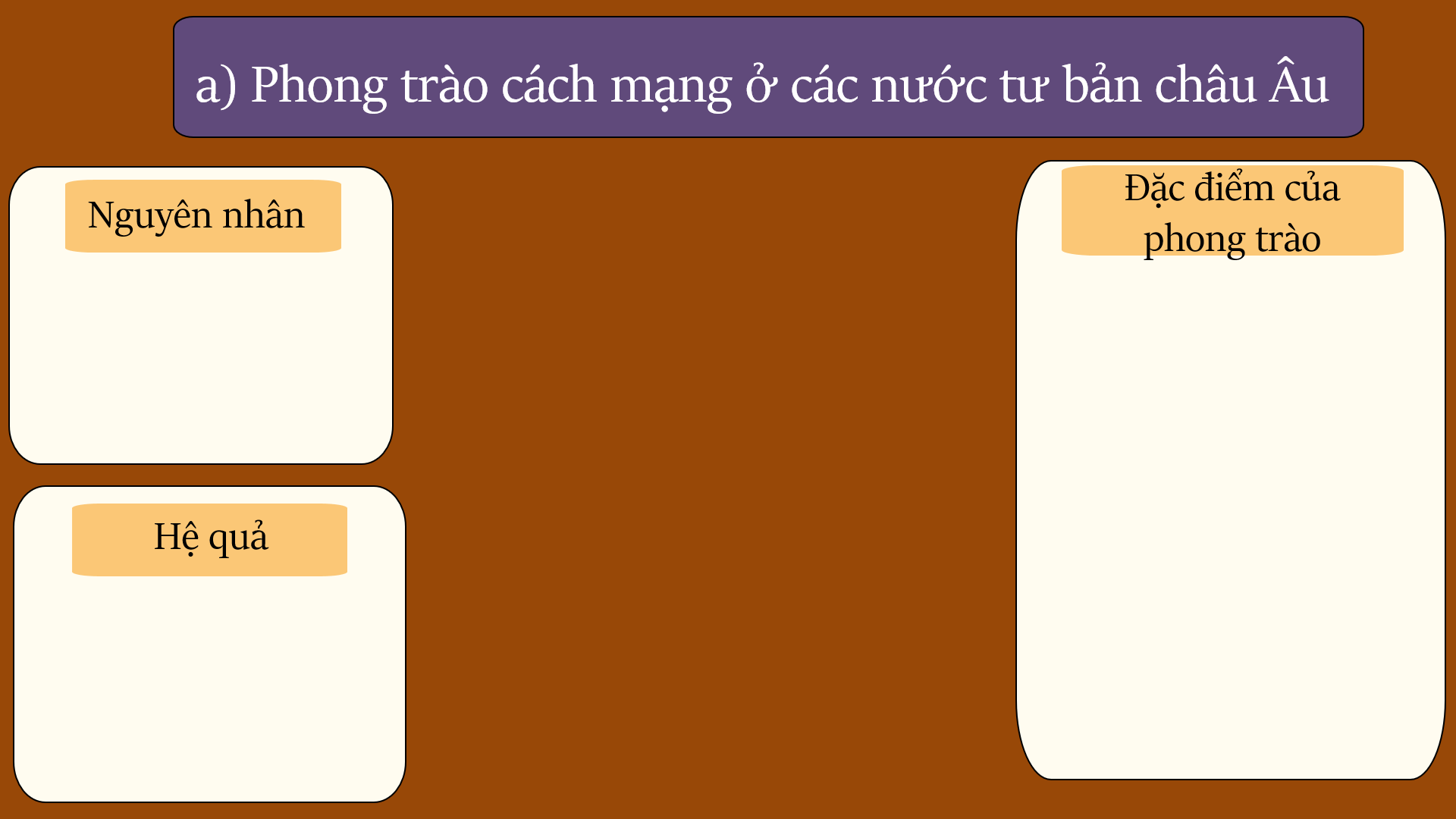 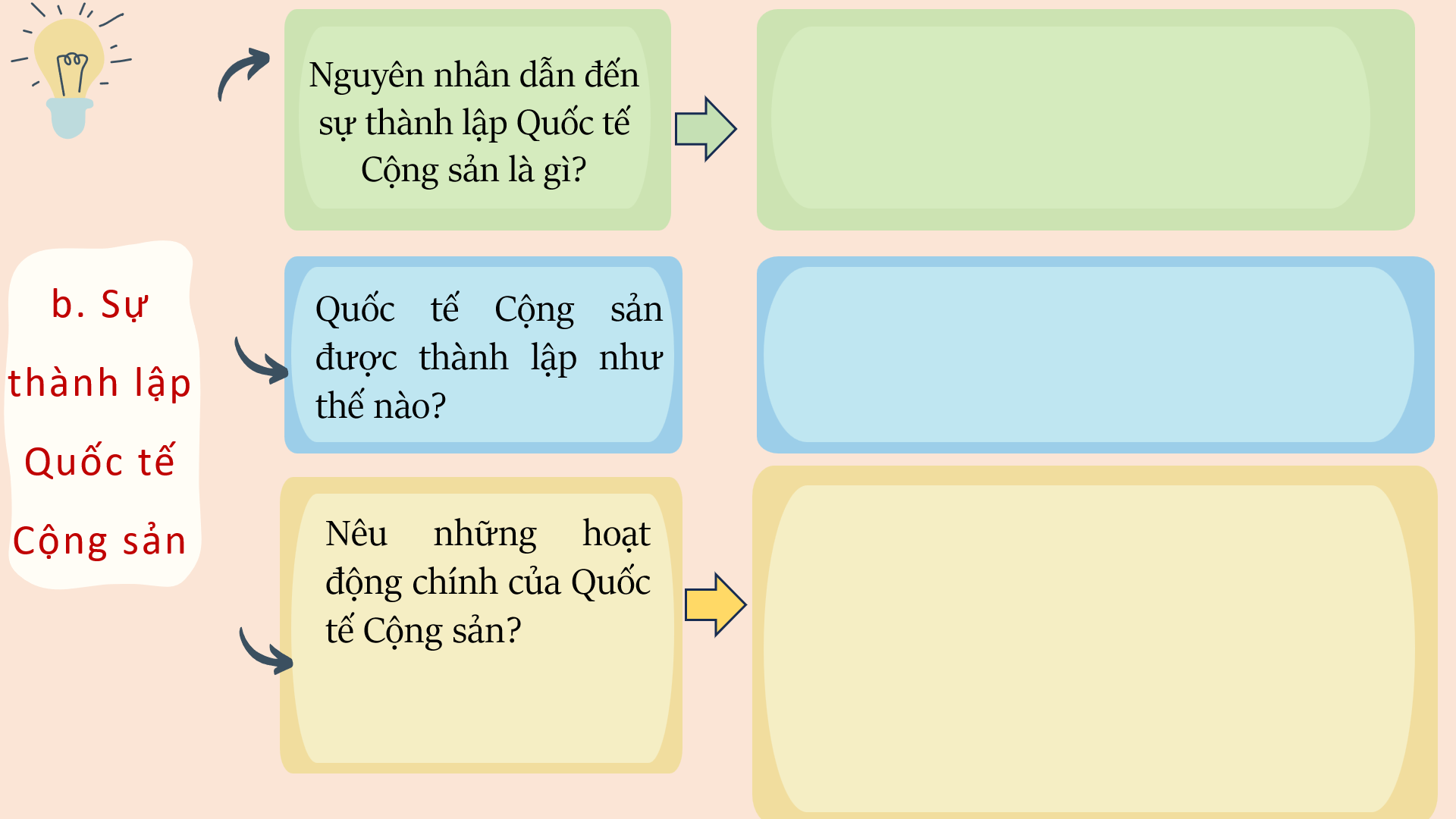 a) Phong trào cách mạng ở các nước tư bản châu Âu
Đặc điểm của phong trào
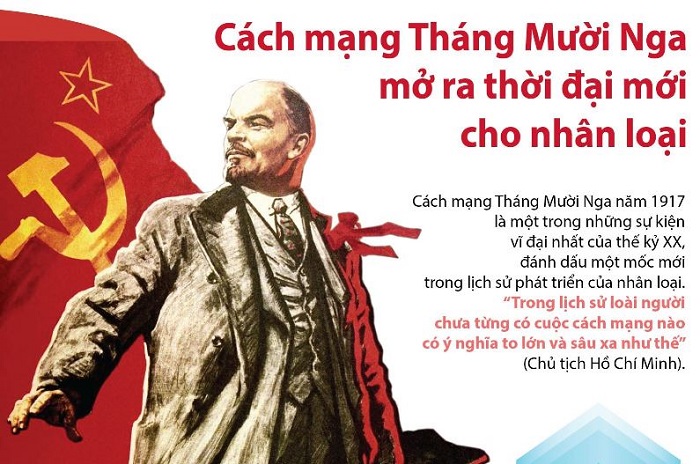 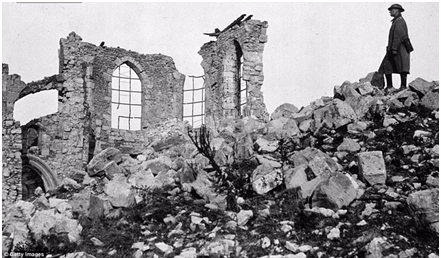 Nguyên nhân
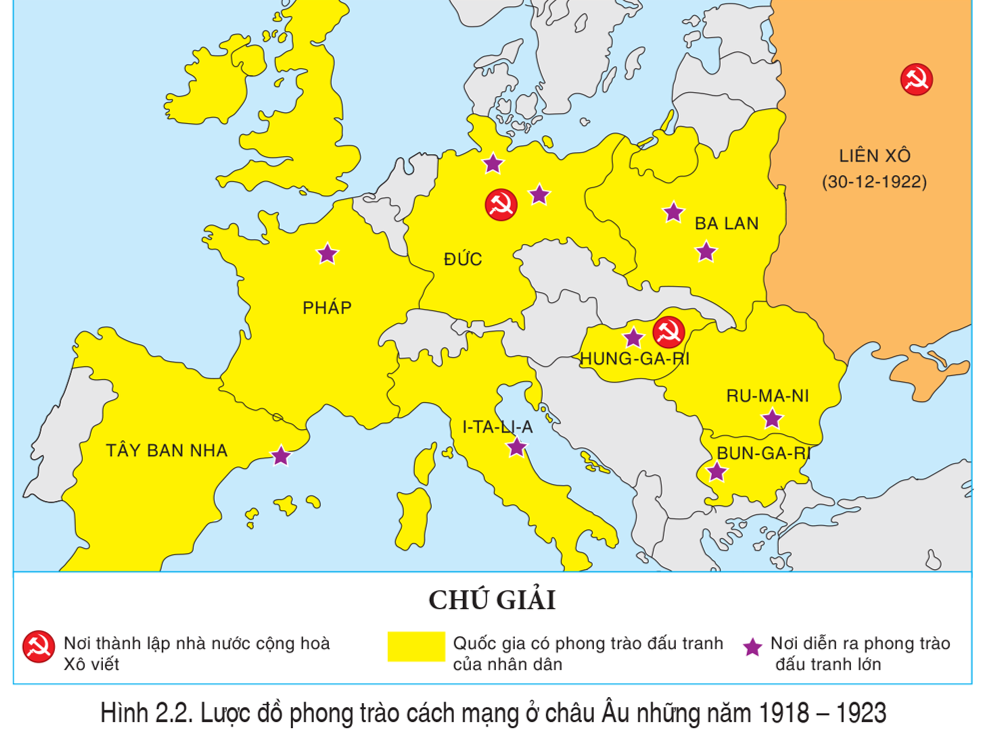 Hệ quả
Phong trào cách mạng phát triển cần có tổ chức lãnh đạo, thống nhất đường lối hoạt động
Nguyên nhân dẫn đến sự thành lập Quốc tế Cộng sản là gì?
.
b. Sự thành lập Quốc tế Cộng sản
Quốc tế Cộng sản được thành lập như thế nào?
Nêu những hoạt động chính của Quốc tế Cộng sản?
[Speaker Notes: - Trong thời gian tồn tại, Quốc tế Cộng sản đã Đến]
a) Phong trào cách mạng ở các nước tư bản châu Âu
Đặc điểm của phong trào
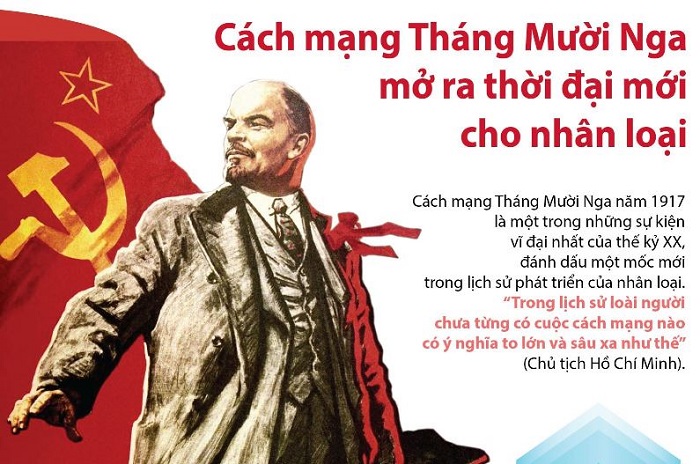 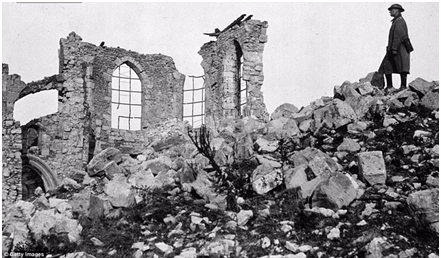 Nguyên nhân
- Ảnh hưởng của Cách mạng tháng Mười Nga
- Có đông đảo các tầng lớp công nhân và nhân dân tham gia.
- Ngoài yêu cầu về kinh tế , họ còn đưa ra các yêu sách về chính trị
- Nhiều ĐCS được thành lập
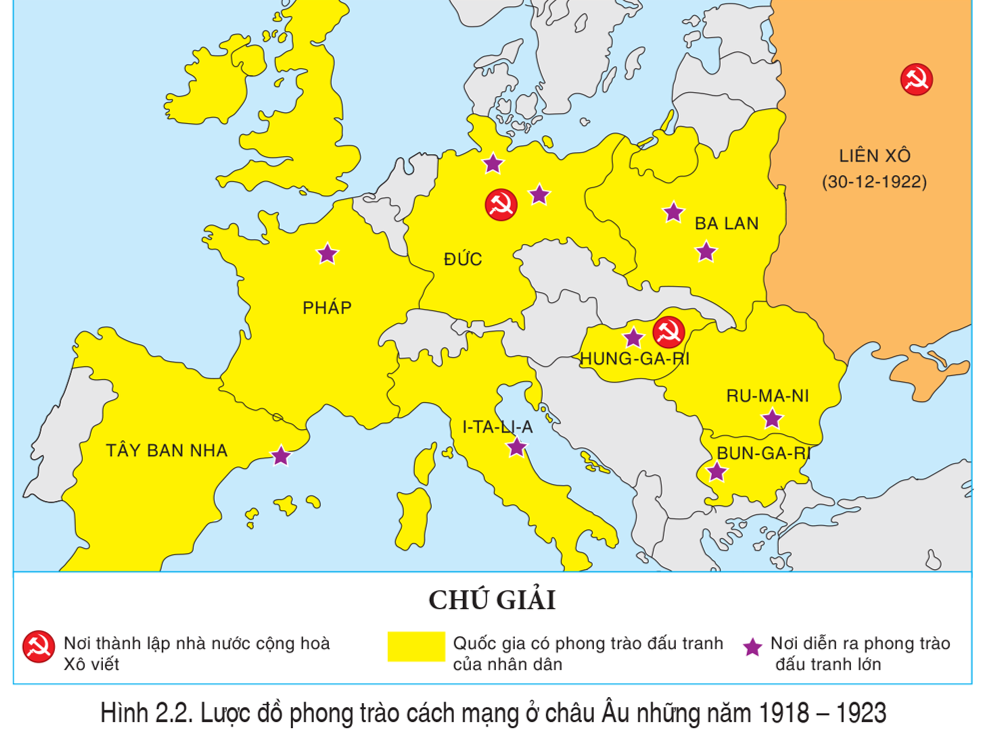 - Hậu quả của CTTGI
Hệ quả
Nhiều Đảng cộng sản được thành lập như ở Hung-ga-ri(1918), Pháp (1920), Anh (1920),…
Phong trào cách mạng phát triển cần có tổ chức lãnh đạo, thống nhất đường lối hoạt động
a. Phong trào cách mạng ở các nước tư bản Châu Âu
Anh
Đức
Pháp
-Đức: Ngày 9/11/1918, công nhân và các tầng lớp nhân dân ở Béc-lin đã tổng bãi công
-Ở Anh: từ 1919 – 1921, có tới 6,5 triệu người bãi công
- Ở Pháp: tổng bãi công lớn nhất vào 1/5/1920 lôi cuốn hơn 1 triệu người tham gia
Nguyên nhân dẫn đến sự thành lập Quốc tế Cộng sản là gì?
Nguyên nhân: Do phong trào cách mạng phát triển đòi hỏi phải có một tổ chức quốc tế lãnh đạo.
.
b. Sự thành lập Quốc tế Cộng sản
Quốc tế Cộng sản được thành lập như thế nào?
* Sự thành lập: năm 1919 tại Mát-xcơ-va, Lê-nin và một số nhà cách mạng quốc tế đã thành lập Quốc tế cộng sản 3
* Hoạt động chính:
Nêu những hoạt động chính của Quốc tế Cộng sản?
- Tổ chức 7 kì đại hội, để ra đường lối cho từng thời kì phát triển của cách mạng thế giới.
- Năm 1943, Quốc tế Cộng sản tuyên bố tự giải tán do sự thay đổi của tình hình thế giới.
[Speaker Notes: - Trong thời gian tồn tại, Quốc tế Cộng sản đã Đến]
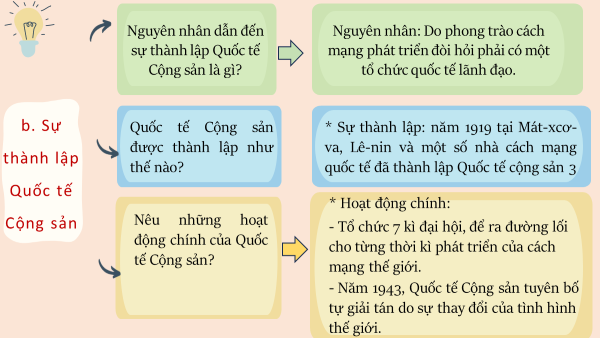 Vai trò: Đáp ứng được yêu cầu của phong trào công nhân. Góp phần thống nhất và phát triển phong trào cách mạng thế giới
[Speaker Notes: - Trong thời gian tồn tại, Quốc tế Cộng sản đã Đến]
Nguyễn Ái Quốc đã tìm thấy ở Luận cương của Lê-nin con đường cứu nước giải phóng dân tộc đúng đắn cho nhân dân Việt Nam.
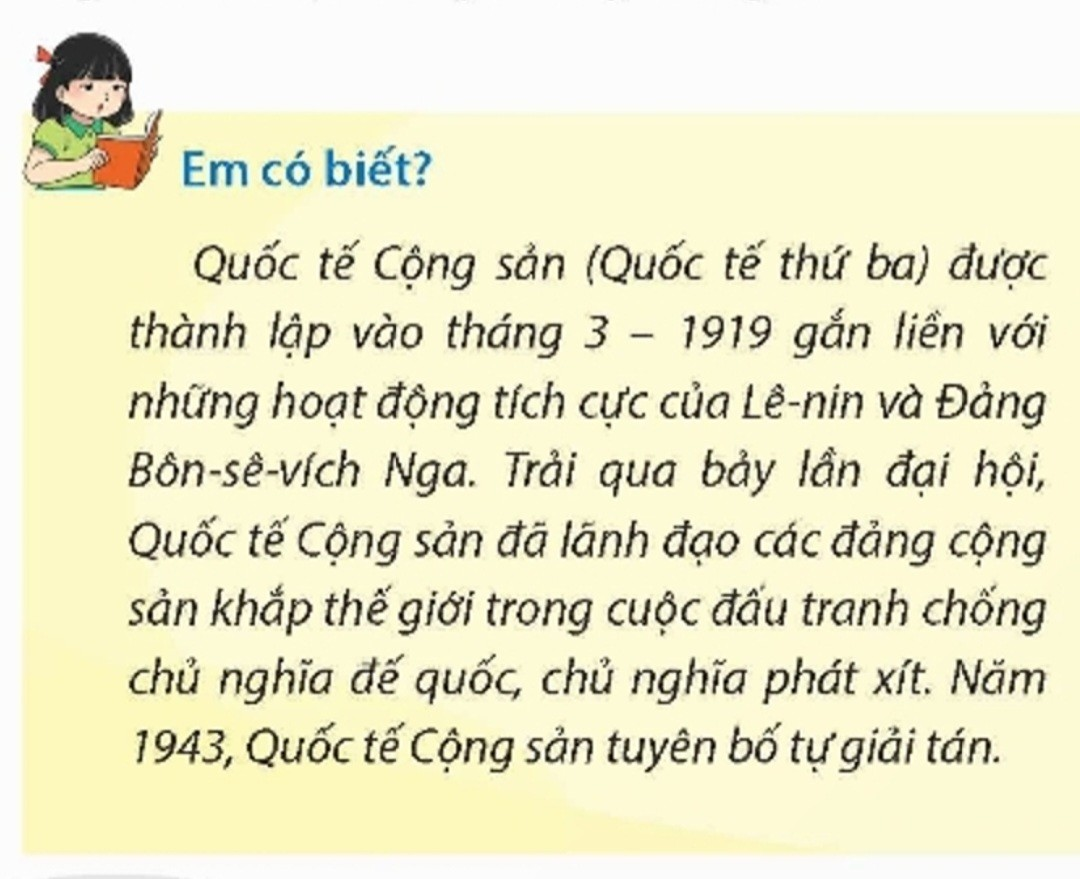 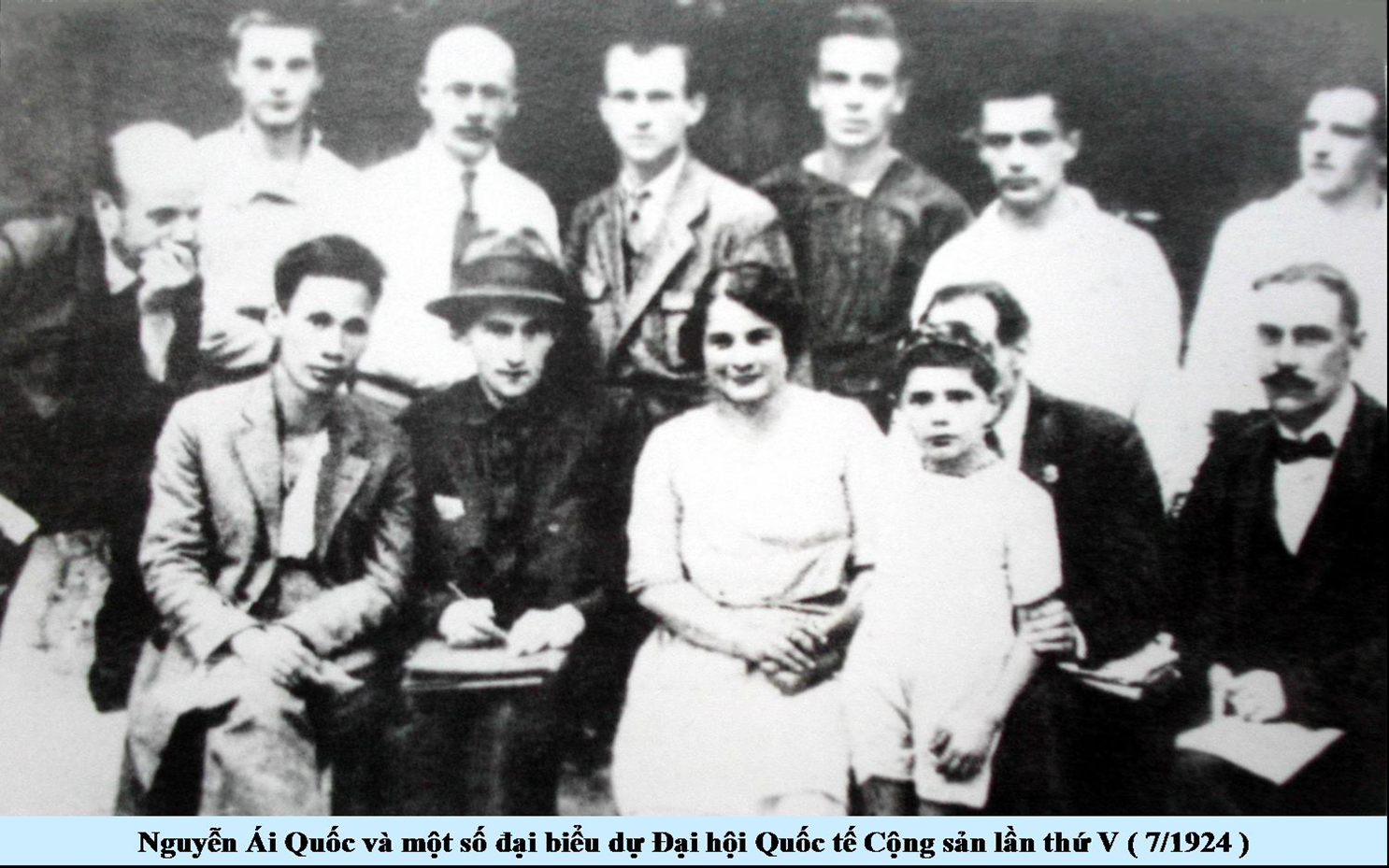 2. Cuộc đại suy thoái kinh tế (1929 – 1933) và sự hình thành chủ nghĩa phát xít.
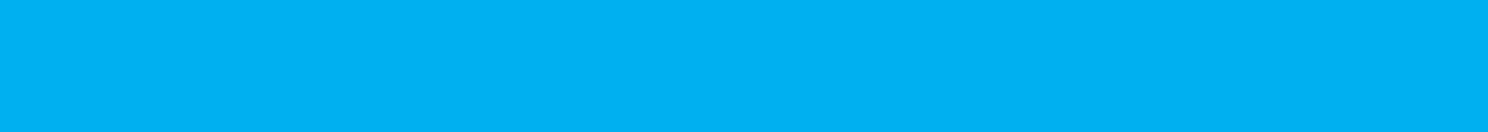 Học sinh theo dõi đoạn phim và tư liệu để tìm hiểu về cuộc khủng hoảng kinh tế theo kĩ thuật 5w1h
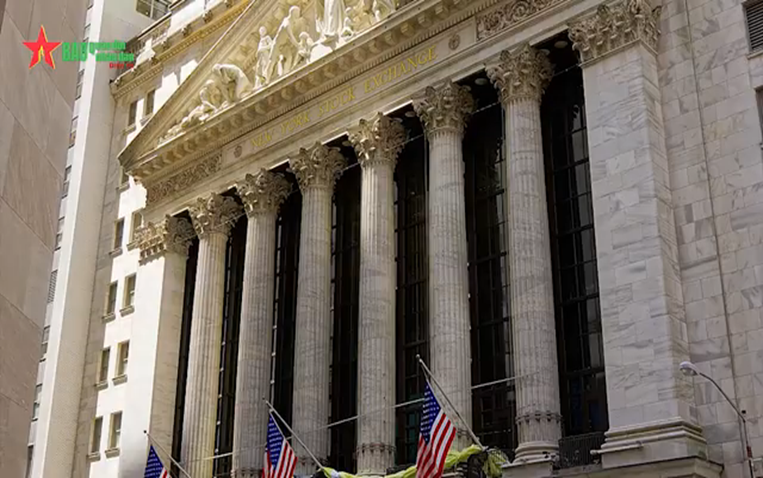 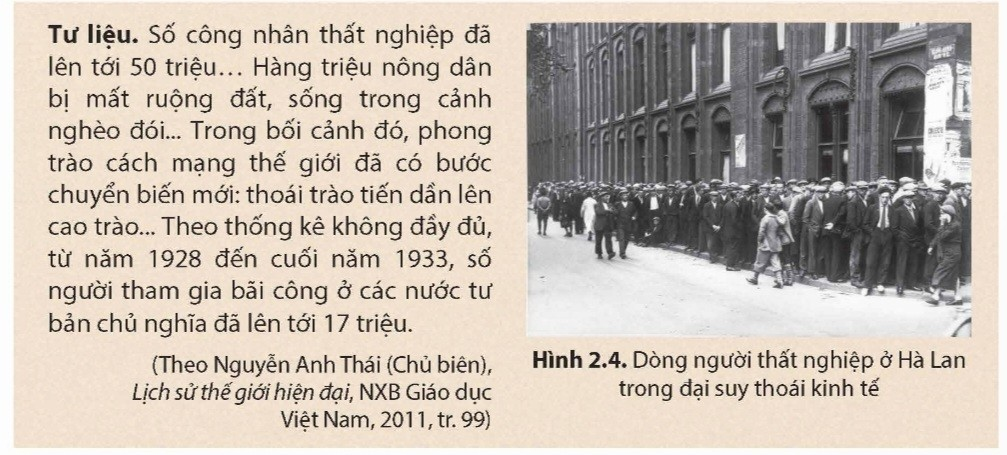 Học sinh theo dõi đoạn phim
Học sinh theo dõi đoạn tư liệu
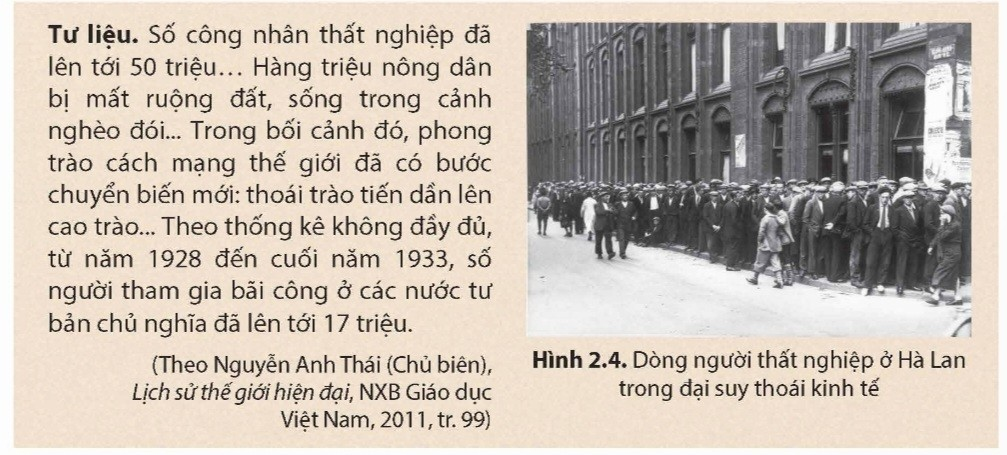 Phiếu 5w1h
Why
Where
What
When
How
- Hậu quả của đại suy thoái kinh tế là gì?
Nguyên nhân dẫn đến đại suy thoái kinh tế 1929 – 1933
Nguyên nhân
Địa điểm
Hậu quả
Thời gian
Tác động
g
g
Đại suy thoái kinh tế diễn ra ở đâu?
Tác động của đại suy thoái kinh tế như thế nào?)
g
g
Đại suy thoái kinh tế bùng nổ khi nào? Kéo dài bao nhiêu năm? Trầm trọng nhất vào năm nào
[Speaker Notes: Why? ()
When? ()
Where? ()
What? ()
How? (]
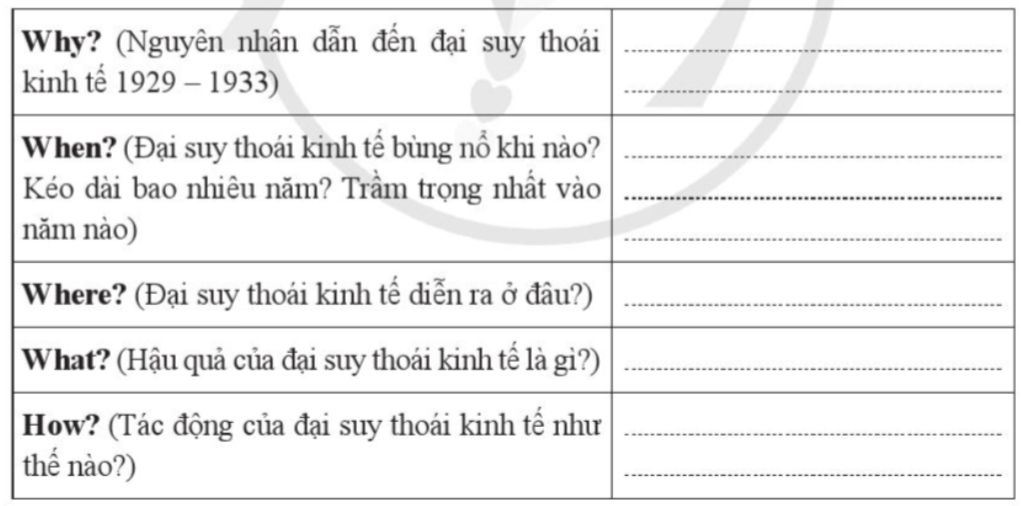 Why
Nguyên nhân dẫn đến đại suy thoái kinh tế 1929 – 1933
Nguyên nhân
Do sản xuất ồ ạt, nhu cầu và sức mua của thị trường không có sự tăng lên tương ứng, hàng hoá trở nên ế thừa cung vuợt quá cầu.
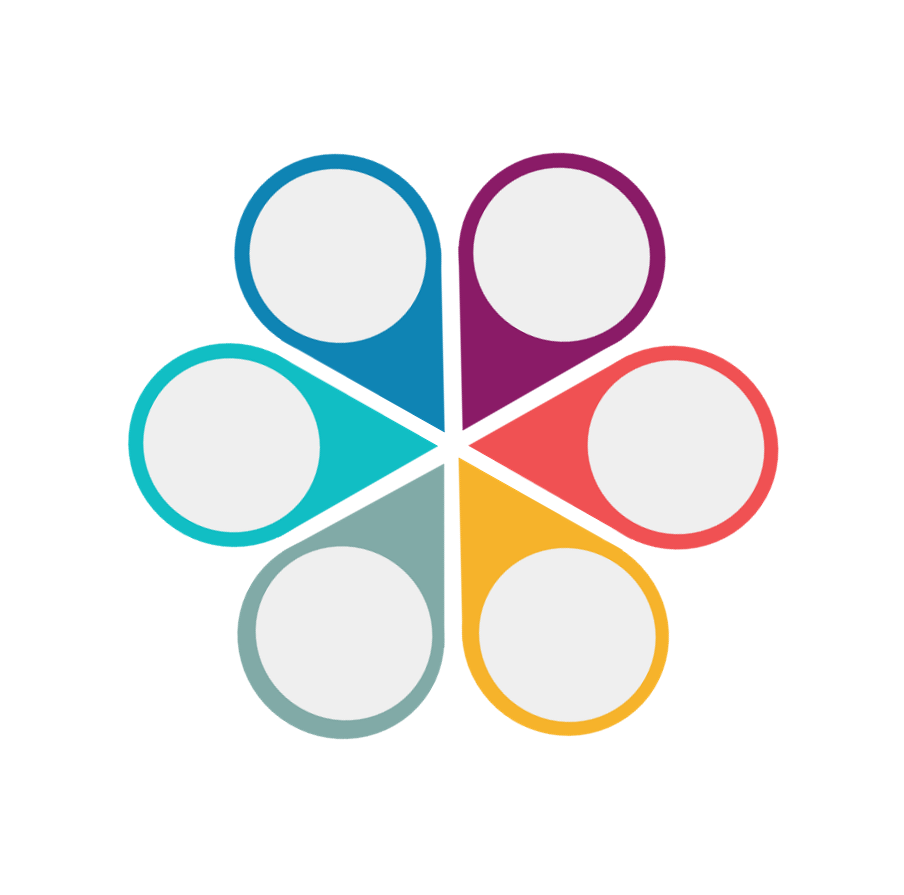 [Speaker Notes: • Với nhóm tìm hiểu về biểu hiện: GV hướng dẫn HS đọc thông tin để rút ra được: cuộc đại suy thoái kinh tế]
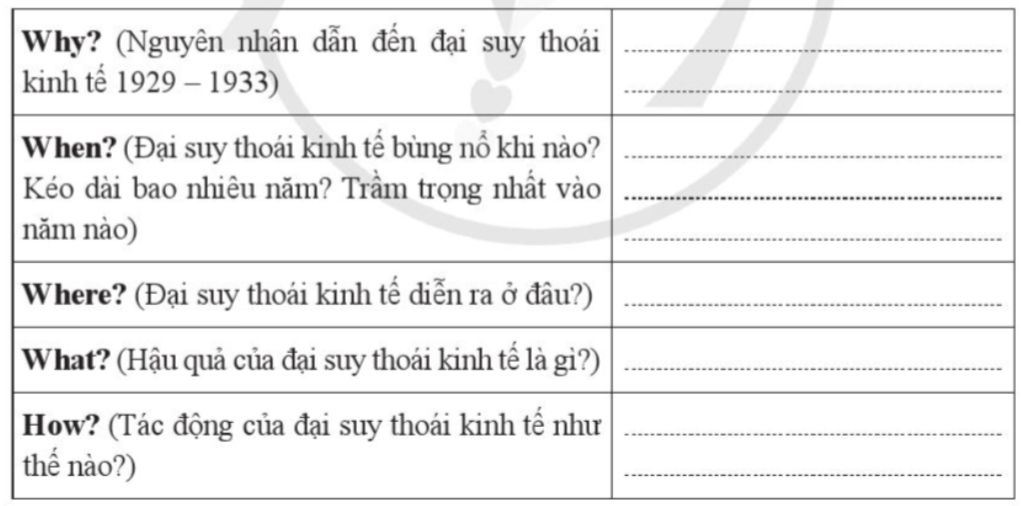 Where
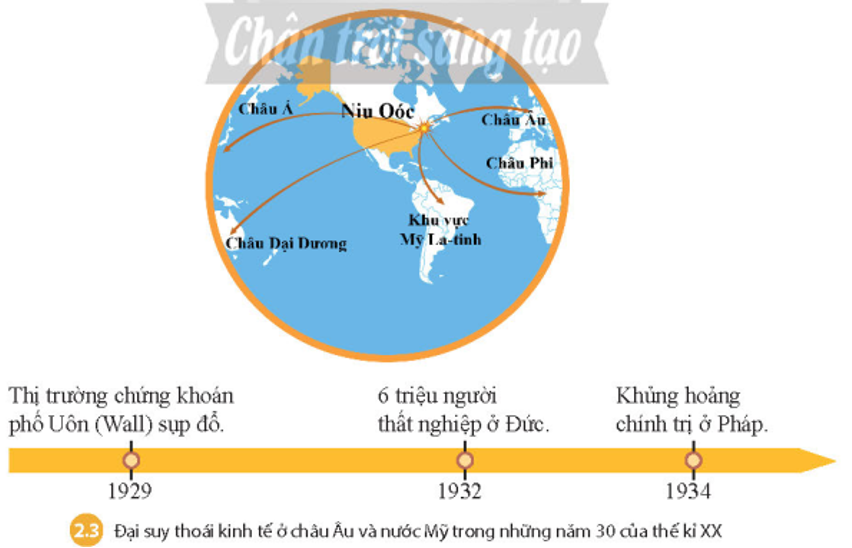 g
Địa điểm
Đại suy thoái kinh tế diễn ra ở đâu?
Bùng nổ ở Mỹ (tháng 10 – 1929), sau đó lan rộng ra toàn thế giới tư bản chủ nghĩa, diễn ra trên tất cả các lĩnh vực (tài chính, công nghiệp, nông nghiệp, thương nghiệp).
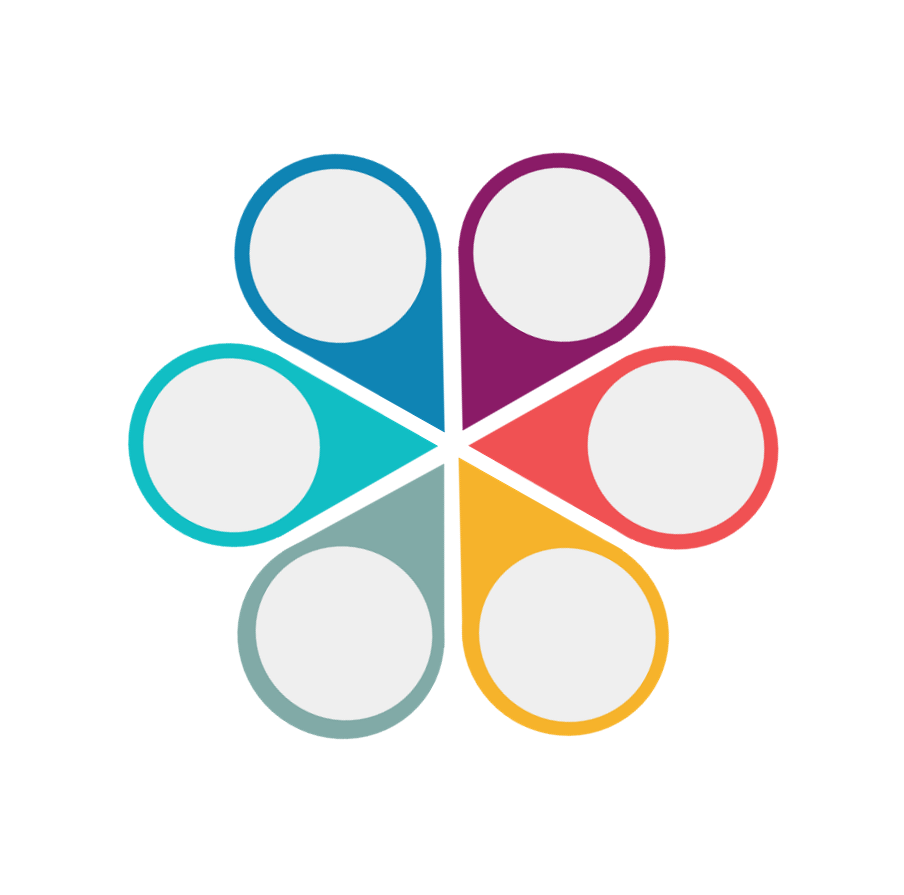 [Speaker Notes: • Với nhóm tìm hiểu về biểu hiện: GV hướng dẫn HS đọc thông tin để rút ra được: cuộc đại suy thoái kinh tế]
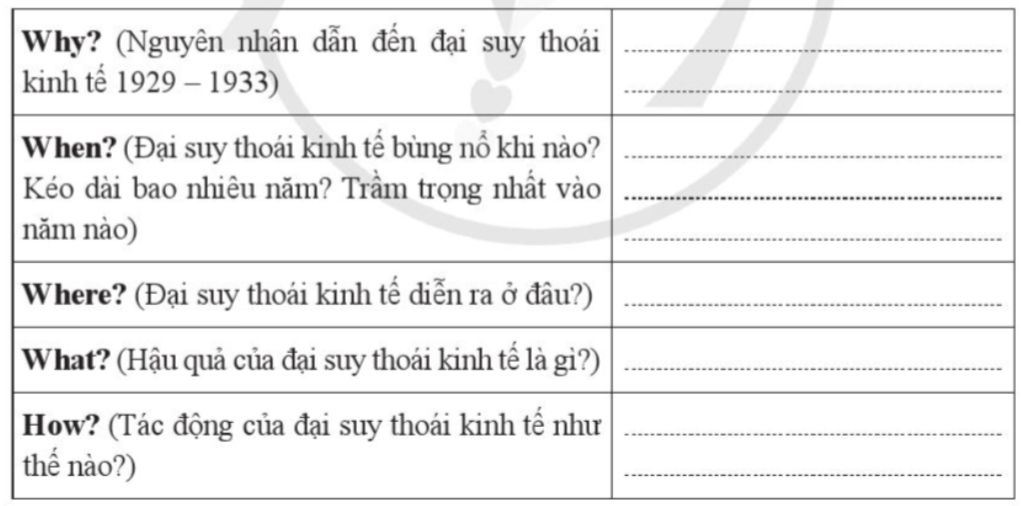 When
g
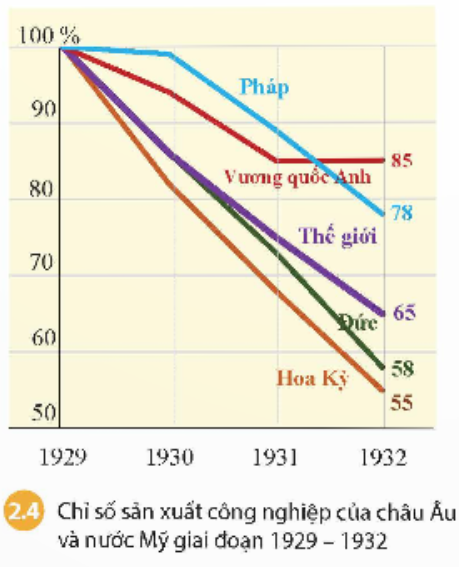 Đại suy thoái kinh tế bùng nổ khi nào? Kéo dài bao nhiêu năm? Trầm trọng nhất vào năm nào
Thời gian
Bùng nổ vào tháng 10/1929, kéo gần 4 năm, trầm trọng nhất là năm 1932.
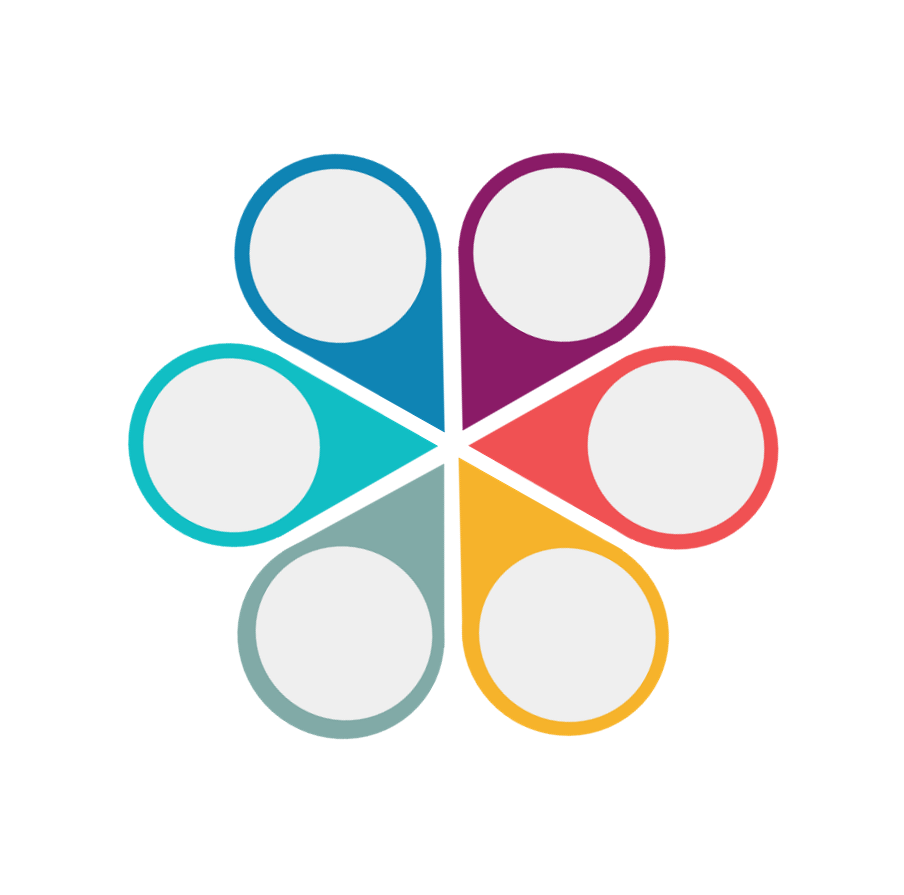 [Speaker Notes: • Với nhóm tìm hiểu về biểu hiện: GV hướng dẫn HS đọc thông tin để rút ra được: cuộc đại suy thoái kinh tế]
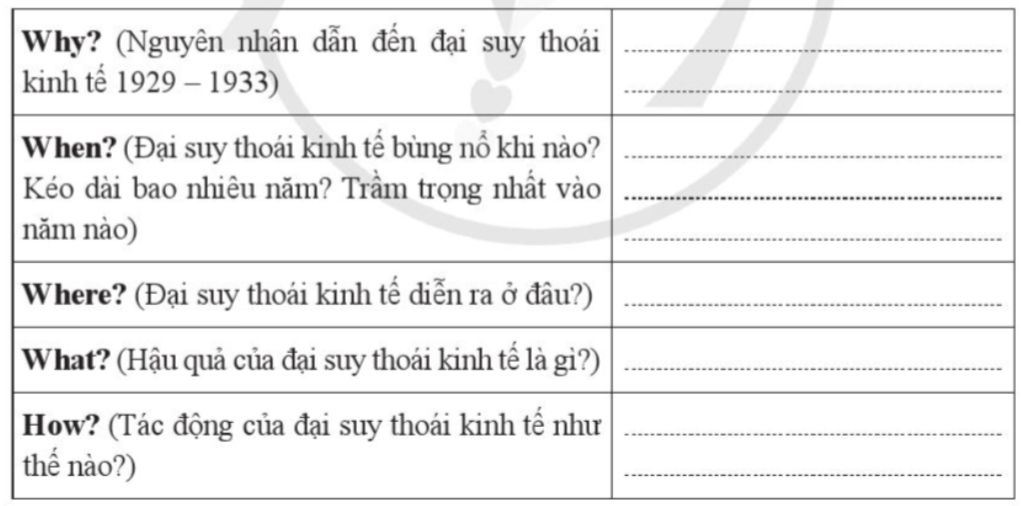 What
Nền sản xuất bị ngừng trệ, nhiều người mất việc làm, rơi vào tình trạng đói khổ.
g
- Hậu quả của đại suy thoái kinh tế là gì?
Hậu quả
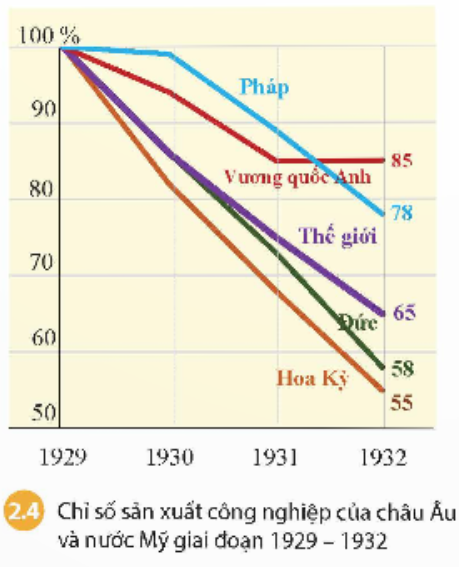 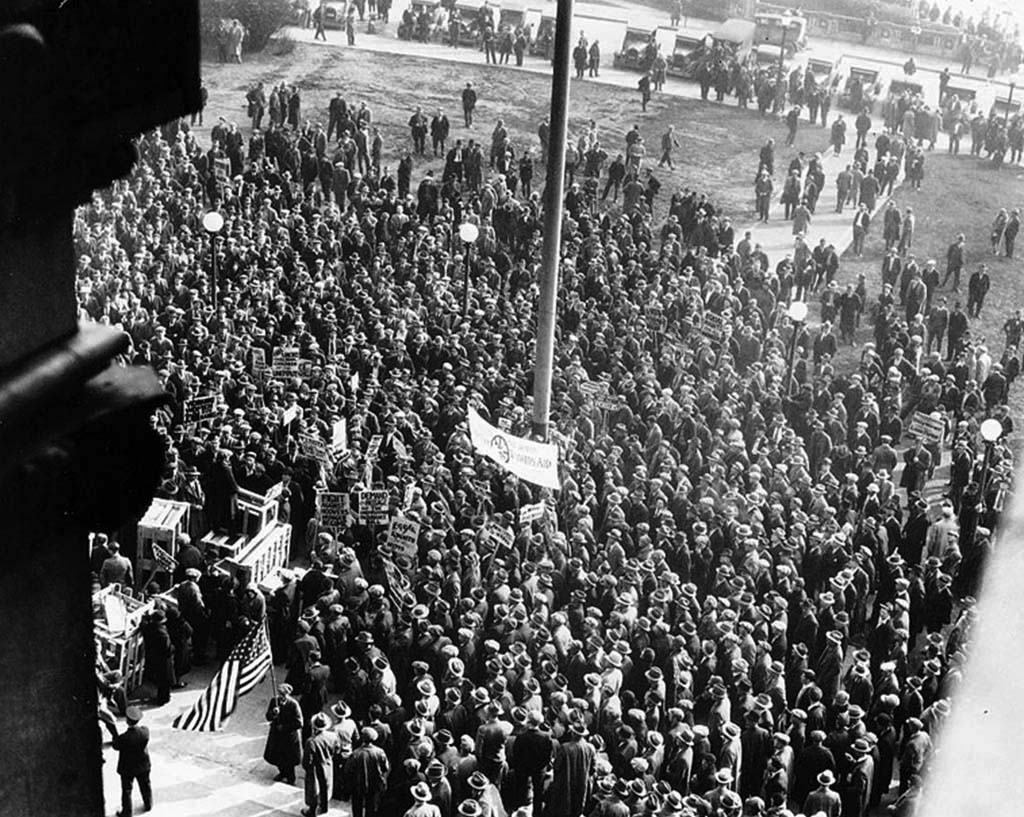 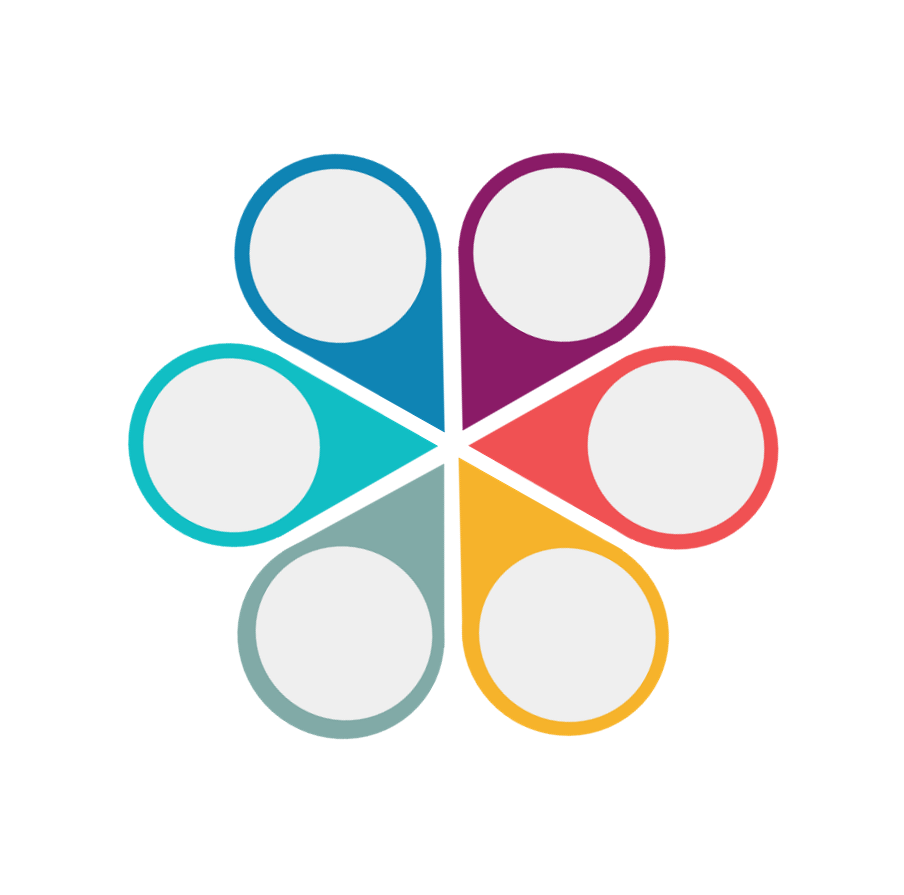 Hình 2.6. Cuộc mít tinh của những người thất nghiệp ở Mỹ (1931)
[Speaker Notes: • Với nhóm tìm hiểu về biểu hiện: GV hướng dẫn HS đọc thông tin để rút ra được: cuộc đại suy thoái kinh tế]
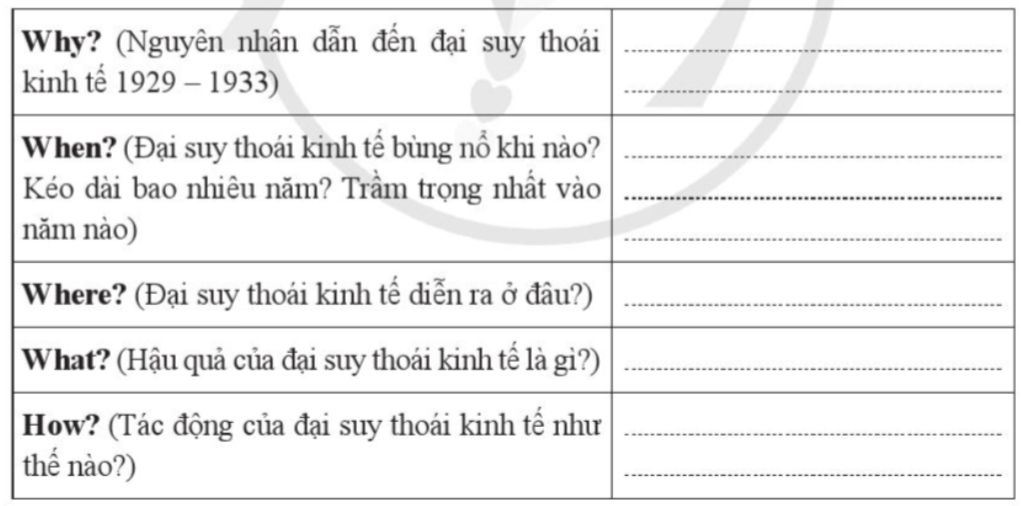 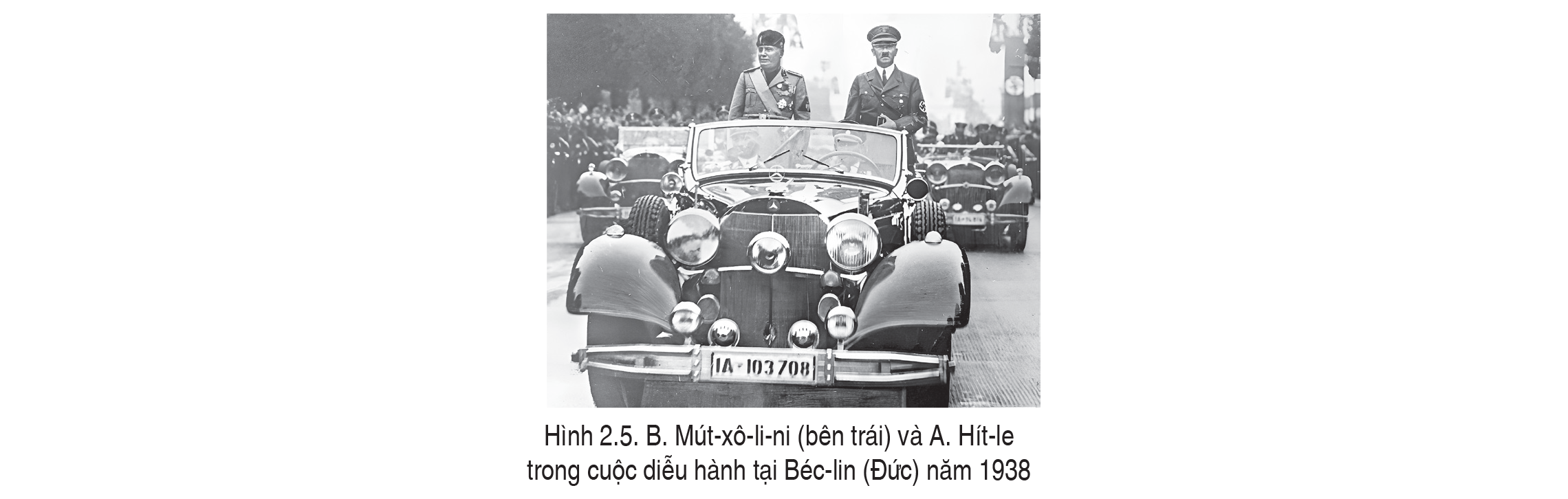 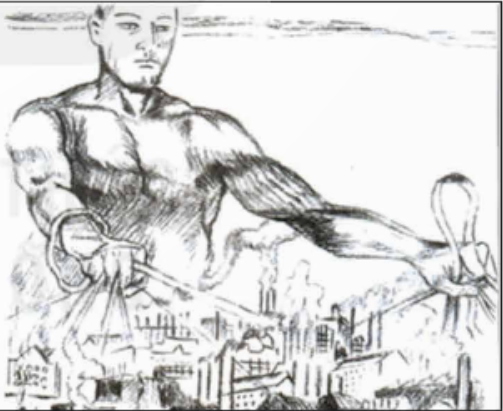 How
g
Tác động
Tác động của đại suy thoái kinh tế như thế nào?)
- Đối với các nước có nhiều thuộc địa, vốn và thị trường (Anh, Pháp… ) đã tiến hang cải cách kinh tế - xã hội
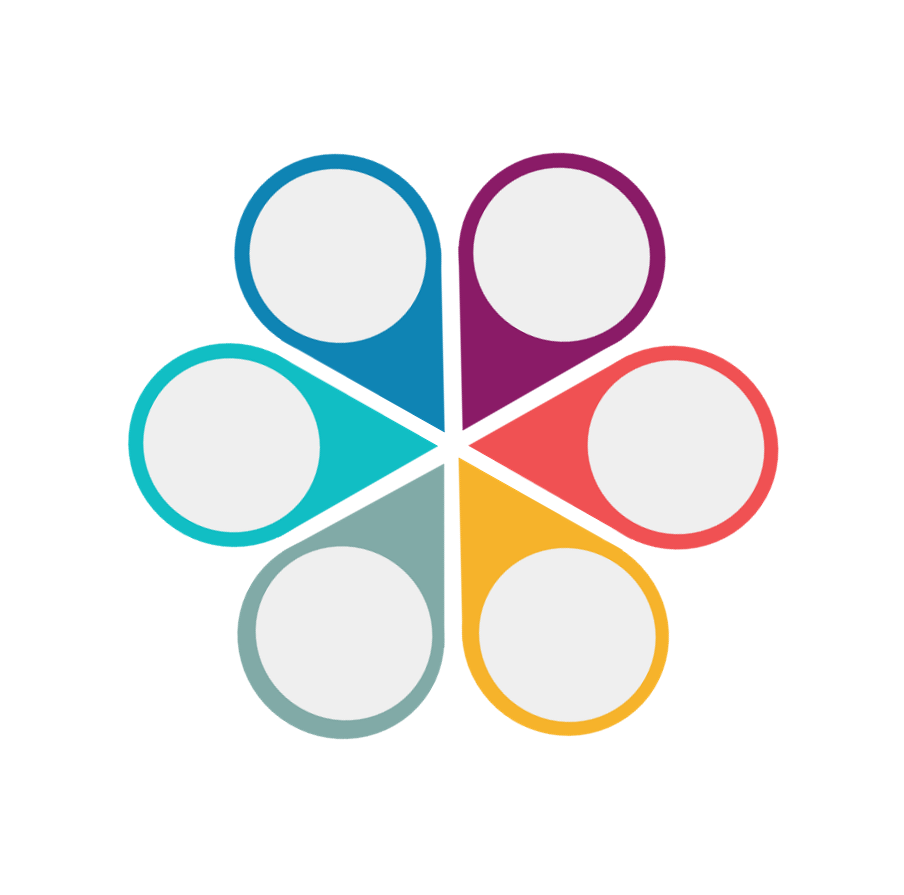 - Đối với các nước không có hoặc ít thuộc địa (Đức, I-ta-li-a) đi theo con đường phát xít hoặc thiết lập chế độ độc tài, phát động chiến tranh để chia lại thế giới
[Speaker Notes: • Với nhóm tìm hiểu về biểu hiện: GV hướng dẫn HS đọc thông tin để rút ra được: cuộc đại suy thoái kinh tế]
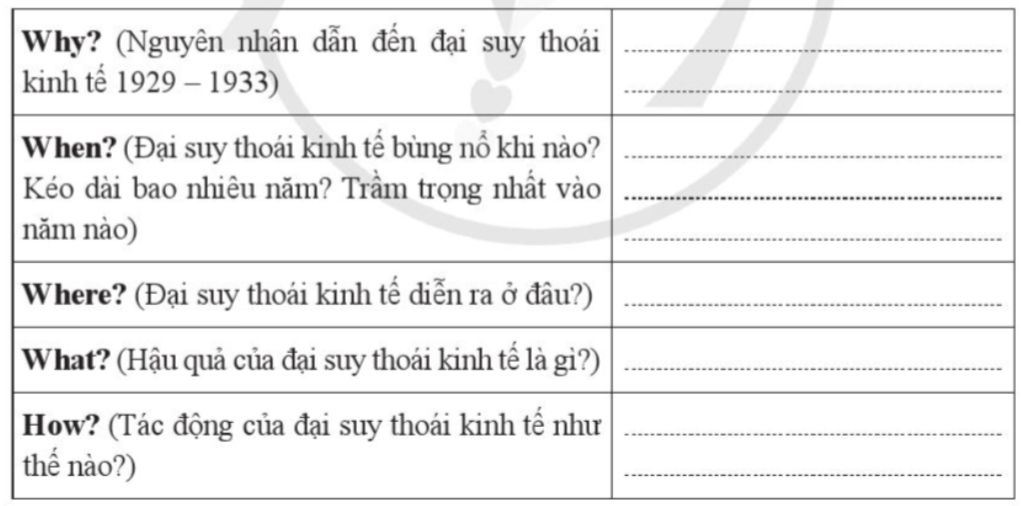 2. Cuộc đại suy thoái kinh tế (1929 – 1933) và sự hình thành chủ nghĩa phát xít.
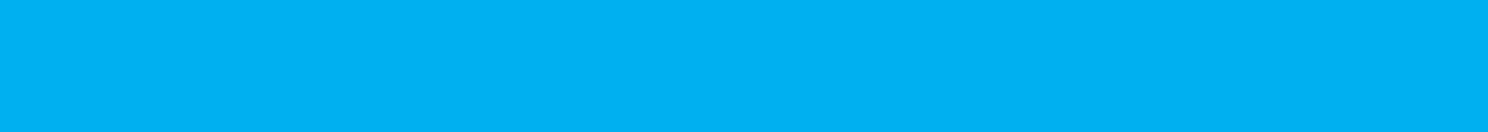 Nguyên nhân
Cung vượt quá cầu, hàng hóa ế thừa.
g
Diễn ra trên tất cả các lĩnh vực: tài chính- công nghiệp – nông nghiệp- thương nghiệp
Biểu hiện – hậu quả
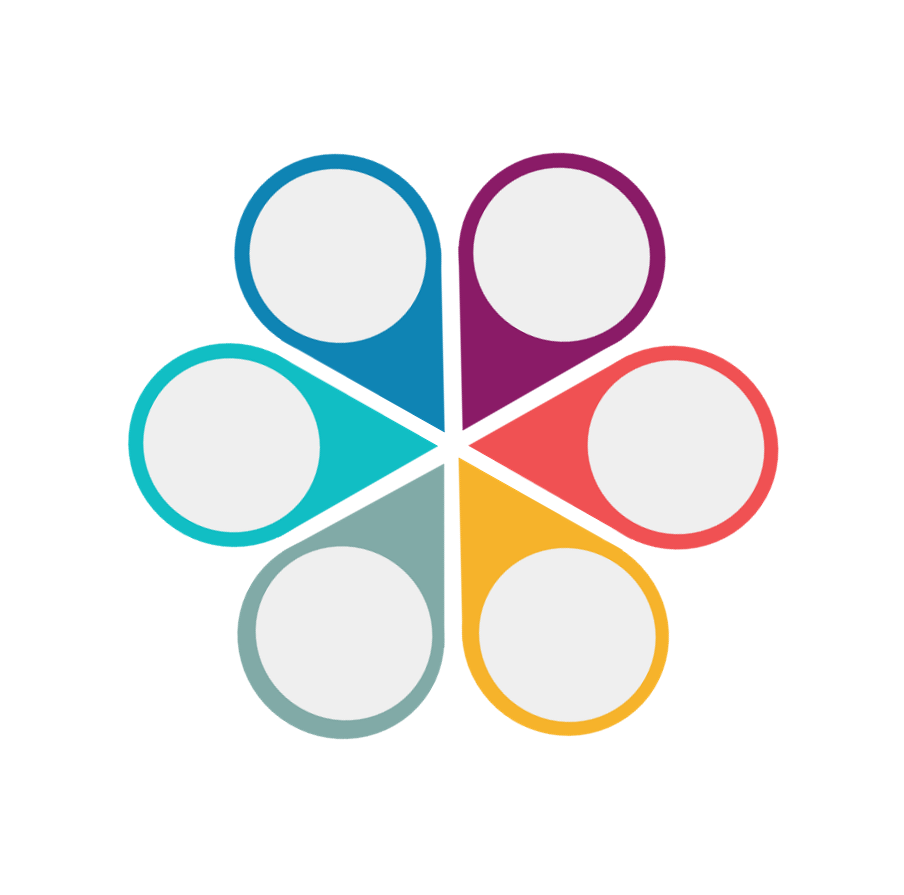 Hậu quả: sản xuất ngừng trệ, thất nghiệp, đói khổ
g
- Mỹ, Anh, Pháp đã tiến hành cải cách kinh tế xã hội
- Đức, I-ta-li-a đi theo con đường phát xít hoá, thiết lập chế độ độc tài, phát động chiến tranh để phân chia lại thế giới
Tác động
[Speaker Notes: nước có nhiều thuộc địa, thị trường như:. Trong khi đó, các nước).]
Sự hình thành chủ nghĩa phát xít ở châu Âu
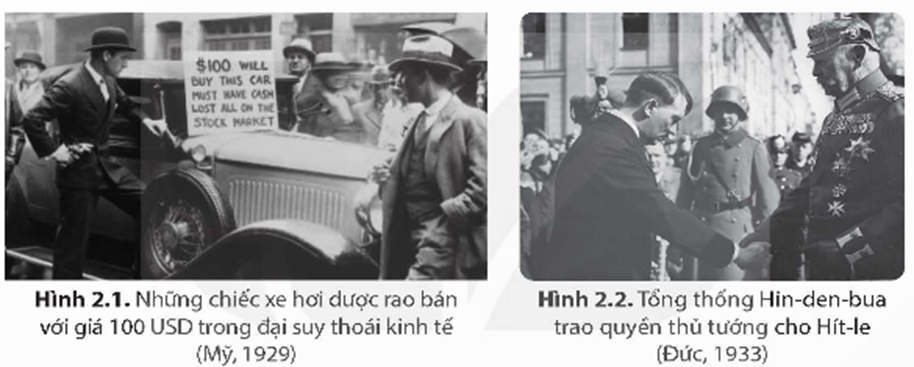 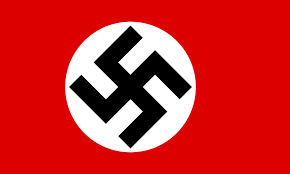 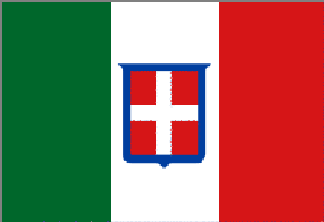 - Đức, I-ta-li-a phát xít hoá, thiết lập chế độ độc tài, phát động chiến tranh để phân chia lại thế giới
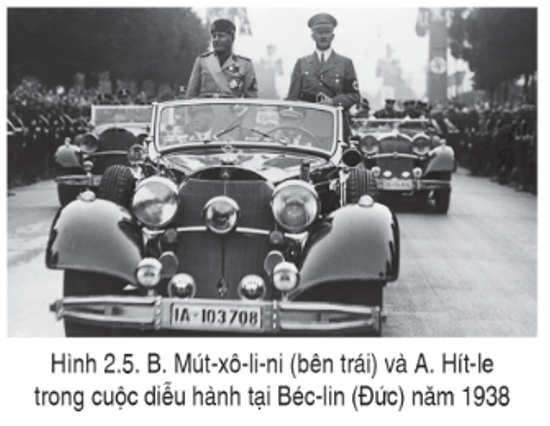 - Ở Đức, giai cấp tư sản  quyết định đưa Hít-le lên làm Thủtướng, nước Đức trở thành “lò lửa chiến tranh”
- Ở I-ta-li-a cũng xuất hiện “lò lửa chiến tranh
Khái niệm: Chủ nghĩa phát xít
Đề cao chủ nghĩa dân tộc cực đoan, phân biệt chủng tộc (bài trừ người Do Thái);
Sùng bái lãnh đạo;
Tước bỏ mọi quyền dân chủ;
Sử dụng quân đội, cảnh sát để trấn áp lực lượng đối lập;
Thực hiện chính sách đối ngoại xâm lược, hiếu chiến).
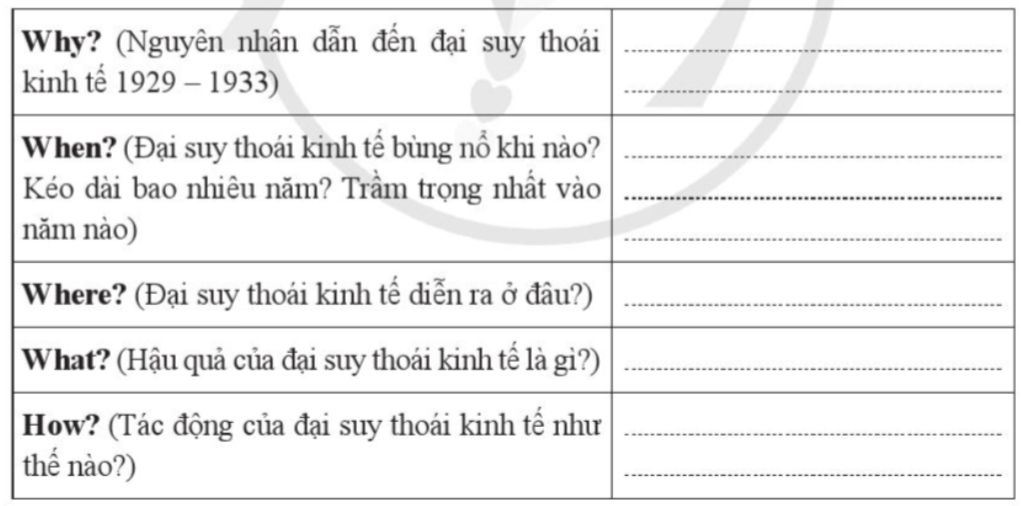 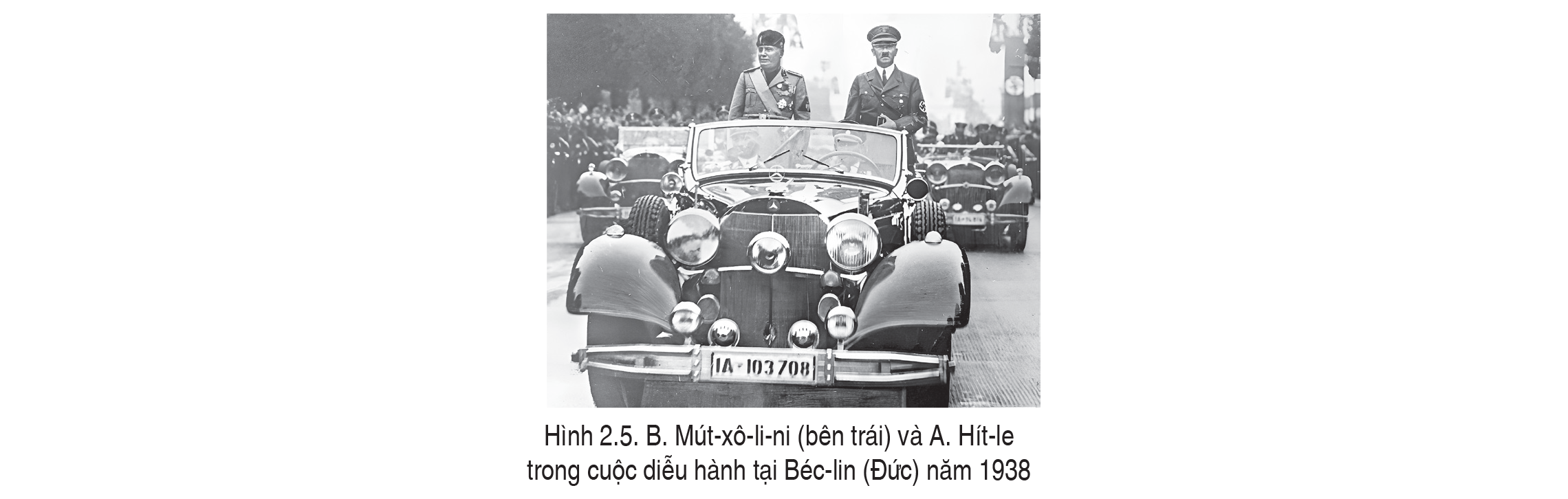 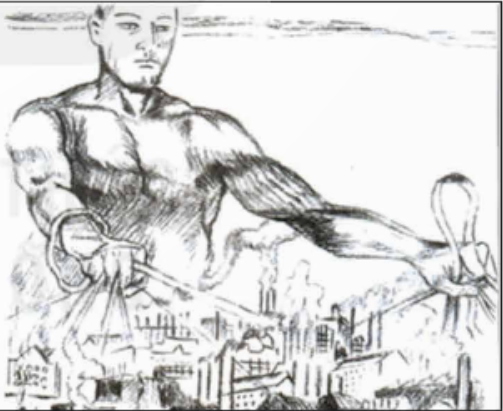 How
g
Tác động
Tác động của đại suy thoái kinh tế như thế nào?)
- Đối với các nước có nhiều thuộc địa, vốn và thị trường (Anh, Pháp… ) đã tiến hang cải cách kinh tế - xã hội
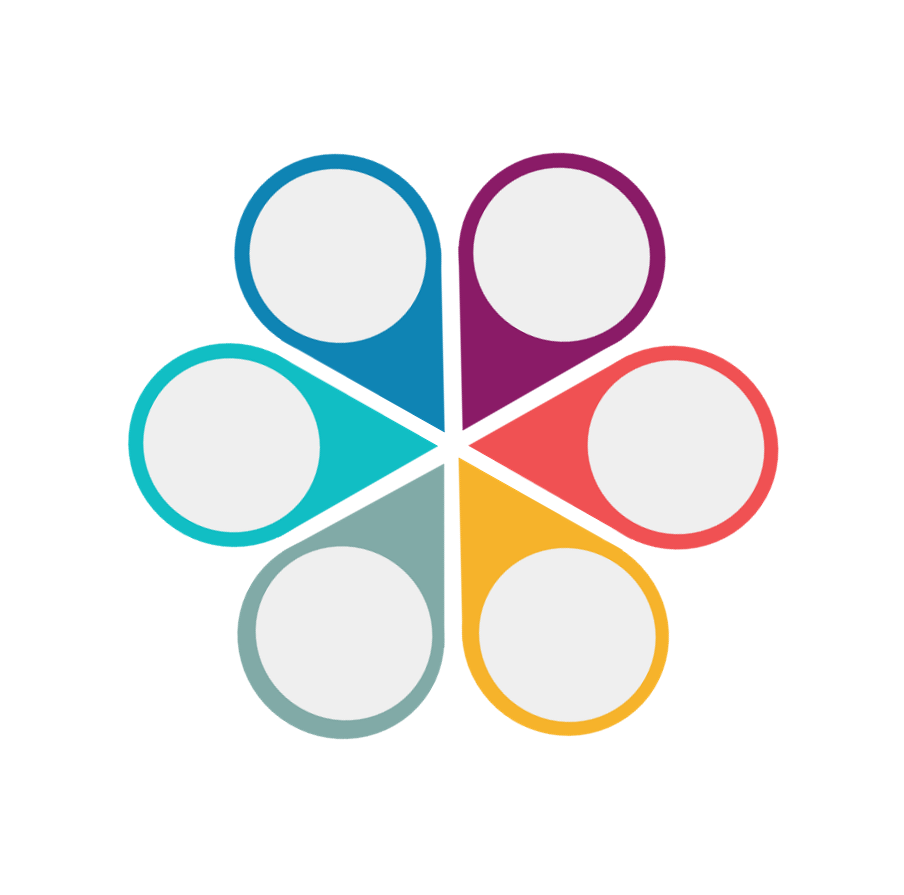 - Đối với các nước không có hoặc ít thuộc địa (Đức, I-ta-li-a) đi theo con đường phát xít hoặc thiết lập chế độ độc tài, phát động chiến tranh để chia lại thế giới
[Speaker Notes: • Với nhóm tìm hiểu về biểu hiện: GV hướng dẫn HS đọc thông tin để rút ra được: cuộc đại suy thoái kinh tế]
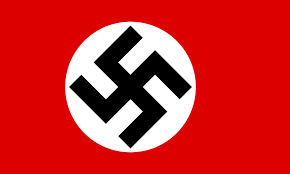 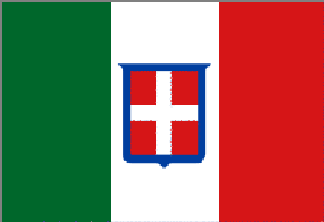 - Đức, I-ta-li-a phát xít hoá, thiết lập chế độ độc tài, phát động chiến tranh để phân chia lại thế giới
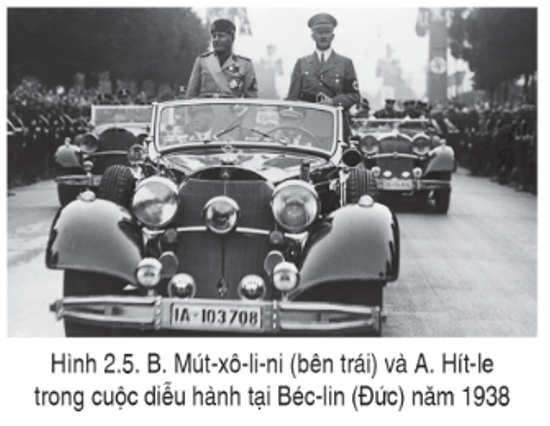 - Ở Đức, giai cấp tư sản  quyết định đưa Hít-le lên làm Thủtướng, nước Đức trở thành “lò lửa chiến tranh”
- Ở I-ta-li-a cũng xuất hiện “lò lửa chiến tranh
Khái niệm: Chủ nghĩa phát xít
Đề cao chủ nghĩa dân tộc cực đoan, phân biệt chủng tộc (bài trừ người Do Thái);
Sùng bái lãnh đạo;
Tước bỏ mọi quyền dân chủ;
Sử dụng quân đội, cảnh sát để trấn áp lực lượng đối lập;
Thực hiện chính sách đối ngoại xâm lược, hiếu chiến).